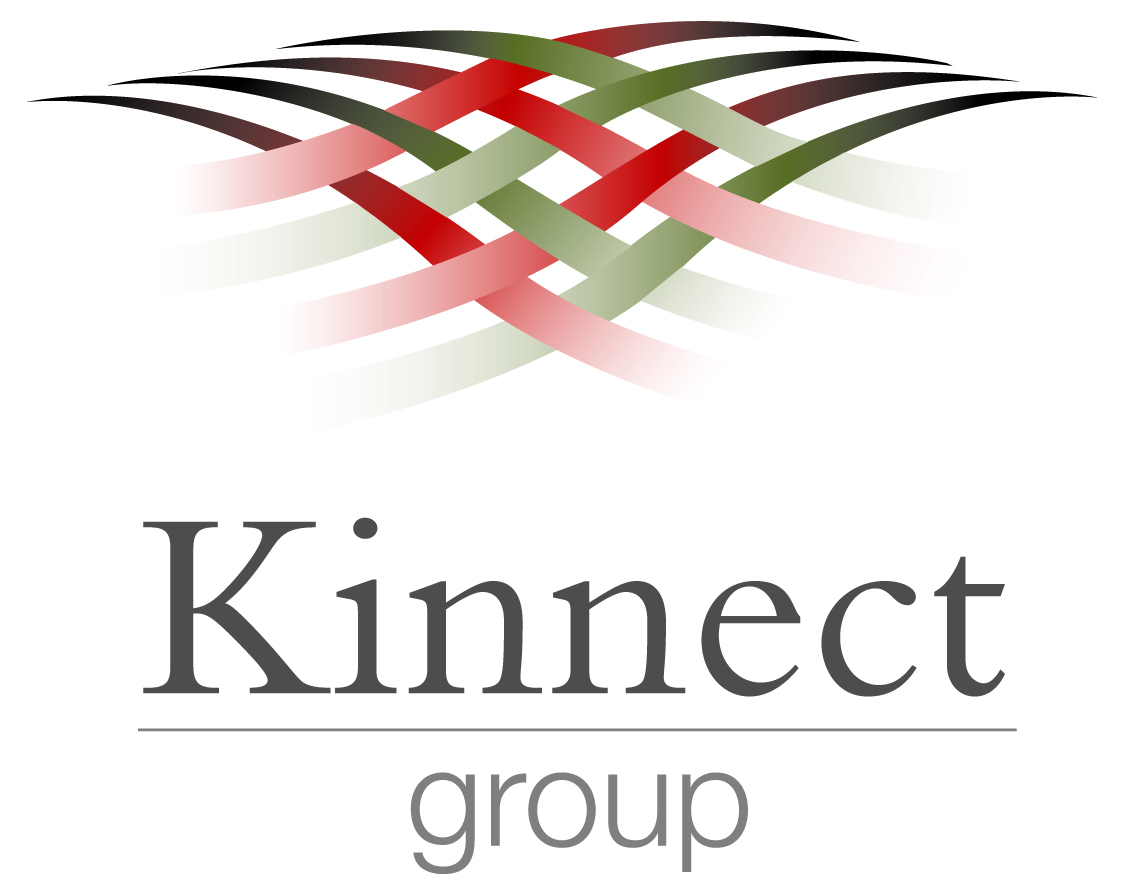 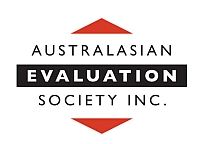 The Rubric Revolution
Presentation at the
AES Conference, Sydney, Australia
September 1, 2011



Jane Davidson, Nan Wehipeihana & Kate McKegg

with Patricia Rogers (discussant)
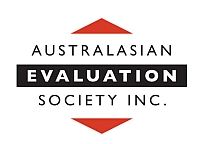 Evaluative Rubrics: The Basics
E. Jane Davidson, Ph.D.

Real Evaluation Ltd.
Auckland, Aotearoa New Zealand
Real evaluation is one step harder  than descriptive research
Descriptive research asks “What’s So?”
What are the outcomes of a particular intervention? (and why, for whom, etc)

Evaluation also asks:
How good are the outcomes ...?
... and are those outcomes good enough?
AES 2011 - The Rubric Revolution
Sept 1 2011
3
[Speaker Notes: Penny Hawe was telling us earlier to celebrate and trumpet evaluation and what it is and does – get people to appreciate its value. 

Part of that is being clear about what evaluation is – and how and where it adds value in a way that is quite different from descriptive research]
Much so-called ‘evaluation’skips this “how good is good” step
“You work it out”
AES 2011 - The Rubric Revolution
Sept 1 2011
4
[Speaker Notes: Why isn’t this really distinctive aspect of our work better understood? Because a lot of work called ‘evaluation’ skips the tricky bit and throws the task back to the client. 

The value-free doctrine is still alive and well in the social sciences, even among researchers who take on work in evaluation.]
Others do it with smoke & mirrors ...
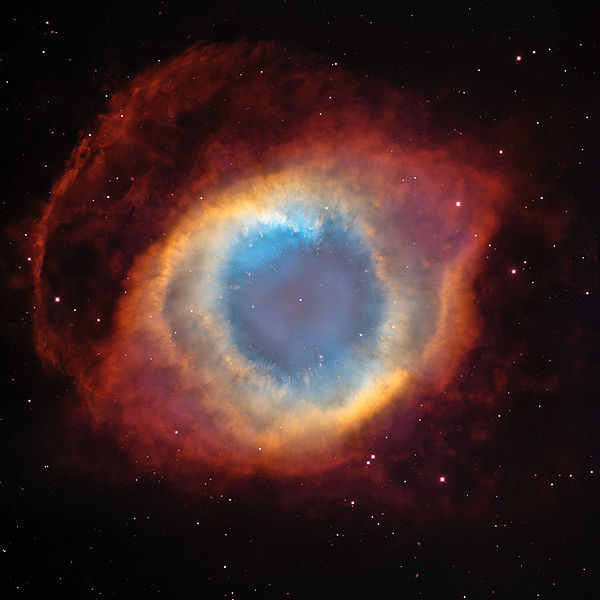 “I looked upon it and saw that it was good”
AES 2011 - The Rubric Revolution
Sept 1 2011
5
[Speaker Notes: And then there are other areas where people conduct evaluations or reviews and seem to use divine judgement to get to their conclusions – this just fuels the argument that evaluation is all “just subjective”]
Rubrics are an attempt to besystematic and transparent about it
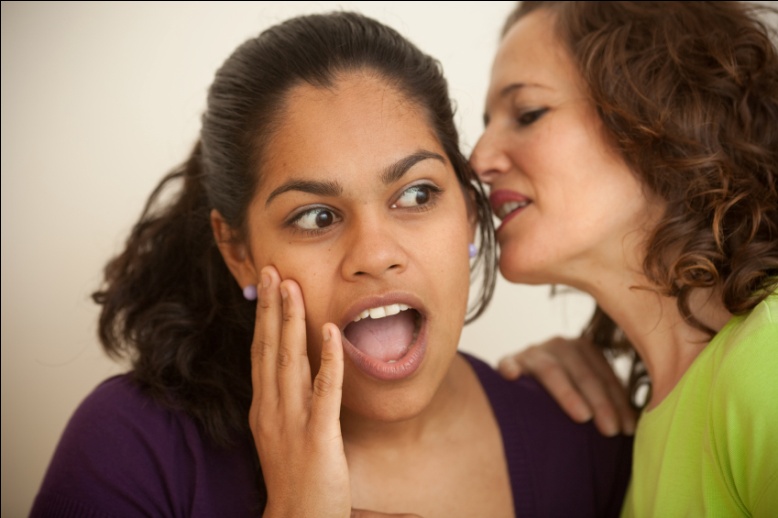 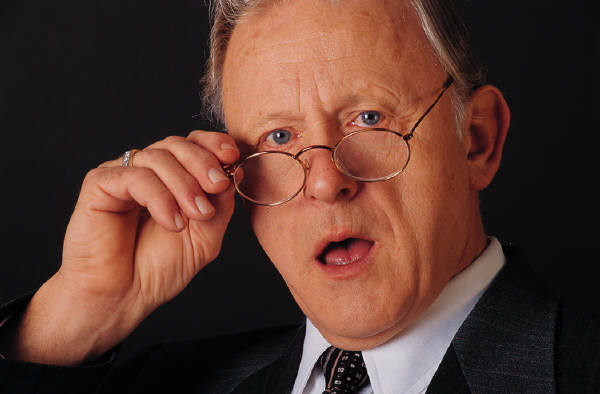 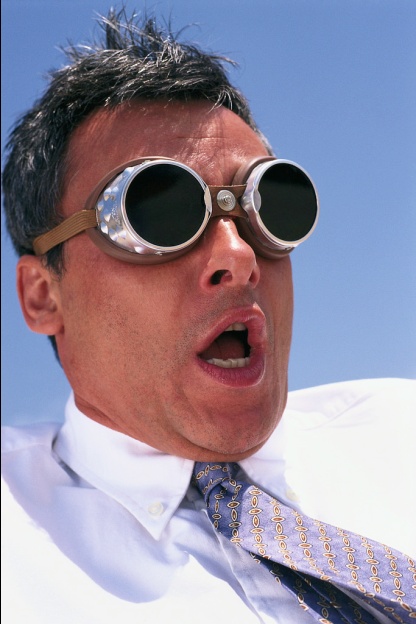 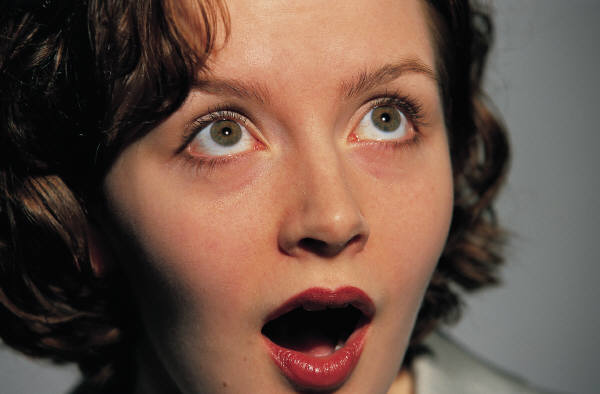 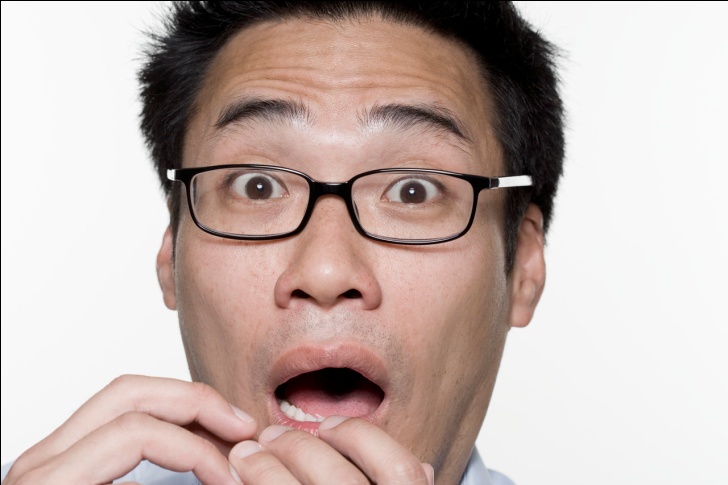 AES 2011 - The Rubric Revolution
Sept 1 2011
6
[Speaker Notes: Shocking concept, yes.]
What makes evaluation eVALUation?
What’s So?


Descriptive Facts

(qualitative, quantitative & mixed method evidence)
So What?



Evaluative conclusions 

(saying something explicit about quality, value)
Definitions of “quality” & “value”
(also facts,evidence-basede.g. Needs, potential,aspirations)
+

AES 2011 - The Rubric Revolution
Sept 1 2011
7
What are evaluative rubrics?
Interpretation guides for evidence (qual, quant, mixed; considered as a set)
“Ladders of change”
Definitions of “how good is good” and “how good is good enough”
“Evidence pictures/scenarios” – which one is the “best fit” with the evidence we have?
AES 2011 - The Rubric Revolution
Sept 1 2011
8
[Speaker Notes: Languaging matters – Nan and Kate will talk about this too]
Rubrics may be very criterion-specific, e.g. Parent & whānau engagement in education
AES 2011 - The Rubric Revolution
Sept 1 2011
9
Source: MOE projects (various)
[Speaker Notes: Hybrid from 3 pieces of work with the Ministry of Education:

Literacy Exploratory Study (an evaluative inquiry process & reflection tool to help schools better meet the needs of struggling readers and writers)

The Measurable Gains Framework (a macro-level approach to evaluating MOE’s Ka Hikitia strategy aimed at “Māori enjoying education success as Māori”)

Evaluation of the Specialist Education Itinerant Teaching Service (Group Special Education, 2008)

Note that the original versions had six levels; this is an abbreviated version just to illustrate the concept.]
Rubrics can also be generic, to be applied across a range of questions/criteria
AES 2011 - The Rubric Revolution
Sept 1 2011
10
Source: NZQA’s External Evaluation & Review framework
[Speaker Notes: This example was taken from NZQA’s External Evaluation and Review (EER) methodology. 

Completely generic rubric that is applied to answers to process and outcome evaluation questions.]
Rubrics demand systematic use of evaluative inference to make ratings
AES 2011 - The Rubric Revolution
Sept 1 2011
11
[Speaker Notes: So, you can’t just say “ohhh, I’ll give it a very good” – you actually have to produce some very specific evidence to support the conclusion. 

Many people accuse evaluation (especially real  evaluation, i.e. truly evaluative  evaluation) of being “just subjective”.

Here, the “just personal preference/opinion” aspect of subjectivity is minimised while still maintaining the benefits of the “good professional judgement” type of subjectivity – the one that (if done well) can fathom and weigh the nuances. 

In other words, you still have to use your head (you can’t opt out and just go for stats or stories as though they speak for themselves), but it can’t be “all in your head” either - you have to make transparent how evaluative conclusions are drawn and based on what values (e.g. How do you judge a weakness to be ‘significant’ or not – based on what?).]
How do you create rubrics?
Get the right people in the room!
Clearly identify your evaluation question or criterion
Brainstorm what distinguishes ‘highly effective’ from ‘ineffective’ (or worse) performance
Draw boundaries around what’s in and out
Facilitate the rubric writing process
Debate; recalibrate; field test; hone
AES 2011 - The Rubric Revolution
Sept 1 2011
12
Indicators
Indicators
True Criteria
Easy to measure
Precise
Narrow
Manipulable
Harder to measure
Approximate
Broad-brush
Unmanipulable
Why rubrics? Why not just indicators?
Criterion
Outcome domain
AES 2011 - The Rubric Revolution
Sept 1 2011
13
The three kinds of ‘subjectivity’
Arbitrary, idiosyncratic, unreliable, and/or highly personal (i.e., based on personal preferences and/or cultural biases)

Assessment or interpretation by a person, rather than a machine or measurement device, of something external to that person (e.g., expert judgment of others’ skills or performance)

About a person’s inner life or experiences (e.g., headaches, fears, beliefs, emotions, stress levels, aspirations), all absolutely real but not usually independently verifiable

Plus the red herring: Subjective vs. objective measures
14
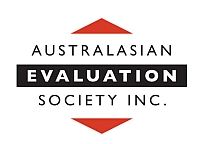 Using rubrics to give voice to indigenous values
Nan Wehipeihana

Research Evaluation Consultancy
Aotearoa New Zealand
Development of rubrics in indigenous contexts
So language matters
How we talk about rubrics, about success, about progression
Explicit way of defining “quality” and “value” for ourselves and for others. 

Compared to

To identify what’s important to us, what’s important to others, what matters and come to a shared understanding…
Cultural metaphors
Poutama – Māori cultural symbol, stairway, progression, movement up and down

Contemporary context – health providers talk about a ladder
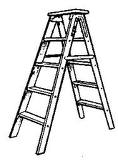 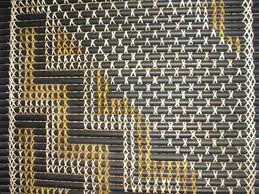 Development of rubrics in indigenous contexts
So they get the concept (poutama) but the language of rubrics (of evaluation) can be hard to get
An explicit way of defining “quality” and “value” for ourselves and for others:
Evaluative criteria (what aspects are important?)
Merit criteria (how good is “good”?)
Making a judgment, using these criteria, about how good, or excellent (or poor) something is (merit determination)
Development of rubrics in indigenous contexts
The “success” language can be problematic
Nga moemoea – dreams, Nga wawata  – aspirations, desires
Not just the language some concerns about ‘labelling’
Use different terms for the performance levels in the rubric

Text dense matrix – is a turn off for some
Alternative presentation formats
When they get it conceptually – the language makes sense
Giving voice to indigenous values
I learned from my Grandparents…
I learned from my Parents…
Topic
I would like to teach my mokopuna  (grandchildren)…
My tamariki (children) learned from me…
Example – an ‘as Māori’ developmental journey with five dimensions emerging
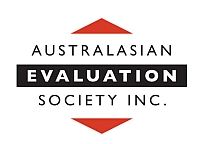 Knowing about rubrics is one thing … tips, tricks and traps
Kate McKegg

The Knowledge Institute
Aotearoa New Zealand
A mental health setting
Provider is recovery focused
Has a strong commitment to peer led and peer informed services
Not satisfied with many of the more ‘objective’ outcome measures being used in mental health, i.e., bed nights in acute care, readmission rates, etc.
Wanted a framework that ‘valued’ what consumers saw as ‘recovery’ and ‘wellness’
Wellink’s outcome framework is recovery focused
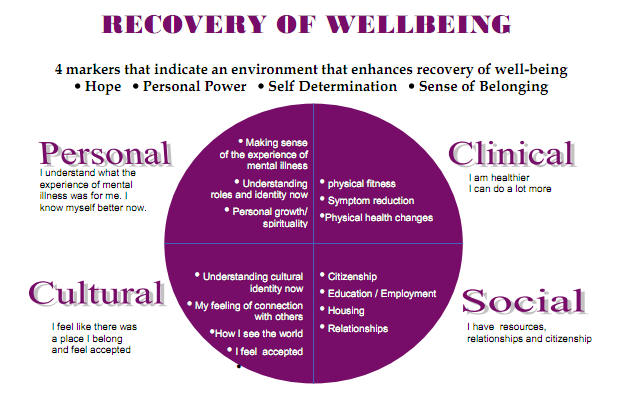 25
A suite of evaluative criteria developed
[Speaker Notes: driven by the literature
informed by practice
and fine-tuned by a wide range of stakeholders]
Individual outcome rubric: Housing and accommodation
A graph of change – used for understanding the recovery journey
“Expanded  our understanding of what personal planning is all about”
A proram level example – acute peer support residential service
Characteristics of peer support evaluative criteria were 
driven by the literature
informed by practice
and fine-tuned by stakeholders

The four key evaluative criteria developed were:
There is effective and appropriate client (guest) engagement 
Peer support workers are able to provide a climate and context which assists guest recovery
Peer support workers have the skills and attitudes to assist guest recovery
There is effective and appropriate management of peer support teamwork
Then we determined levels of performance
Source:  Adapted from  Davidson, E.J. (2010) ‘Actionable self-assessment and evaluation for the real world.’ 
Presented at NZQA Self-Assessment for Quality Otago Polytechnic, Dunedin, NZ, December 2, 2010
30
Rubrics allow for transparent synthesis
… For a combination of both quantitative and qualitative data
31
Reporting: can summarise evaluative criteria level overall
Or can summarise at a lower level
Source: McKegg, K., & Oakden, J. (2009). Characteristics of good peer support. Wellington: Wellink Trust. (p.15)
33
Overall evaluative conclusion
“…The service shows great potential to affect significant and lasting change in guests  for the following reasons:

Generally strong on peer skills, relationship building and creating a climate of trust and mutual support focused on recovery

Some management and supervision weaknesses although these were being actively addressed by the organisation”
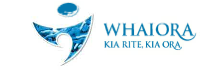 Diabetes prevention
Complex, intractable health issue, at population level

Among Māori in New Zealand, the profile of disease is much worse than for non-Māori 

Māori health providers – looking for innovative ways of tackling the issue
A new model of care
The new programme model of care is intended to created a paradigm shift, transforming the more traditional 15 minute general-practice approach to care, to a care pathway and support programme involving a team working with whānau (families).
7 Outcome Domains – essential  for wellness
Blood Pressure
Clinically Secure
Weight
HBa1c
Cholesterol
CV risk
Waist measurement
Each outcome domain has 5 levels
Whānau are self assessing
Key tips, tricks and traps when developing rubrics
Context really matters
Getting the right people in the room is important
Language is important for acceptance and use - Rubrics are sexy. But ‘rubrics’ is NOT a sexy word!!
Directionality isn’t a trivial issue
Don’t overcomplicate it
The value of rubrics
Versatile – they work well for:
participatory or ‘independent’ evaluation
“fairly quick and fairly clean” or in-depth analysis
qualitative, quantitative – but especially good for mixed methods 
needs assessment (baseline) and outcomes
overviews and drilldown

Build shared understanding of what constitutes ‘effectiveness’ – provided you get the languaging right!
AES 2011 - The Rubric Revolution
Sept 1 2011
41
The value of rubrics
Serious about values - perfect for ensuring community, cultural & organizational values/aspirations incorporated
Identify multiple levels of performance and progress, not just one vaguely ‘acceptable’ level
Cover the vast majority of the process or outcome domain => largely unmanipulable
AES 2011 - The Rubric Revolution
Sept 1 2011
42
References and resources
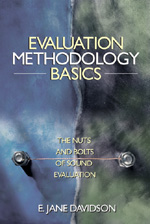 Davidson, E. J. (2004). Evaluation methodology basics: The nuts and bolts of sound evaluation. Thousand Oaks, CA: Sage.
	
Measurable Gains Framework rubrics downloadable from http://tiny.cc/kahikitia

Self-review tool for schools: Focus on students achieving below curriculum expectations in literacy http://tiny.cc/literacytool 

Genuine Evaluation blog (Jane Davidson & Patricia Rogers) http://GenuineEvaluation.com

Jane’s website: http://RealEvaluation.com
AES 2011 - The Rubric Revolution
Sept 1 2011
43